f6
DF
T(n)
f1
f1
sn
szz
f5
F
F
Dx
n
n
tzy
tzx
P
tn
Dz
P
txz
tyz
DA
DF
f2
z
f4
f2
F
tyx
txy
sxx
syy
q
T(n)
z
f3
f3
Dy
n
y
x
y
S
x
(a)
(b)
Figure 5.1
Figure 5.2
Figure 5.3
Figure 5.4
y
y
y
x
x
y
y
B
tyx
n
b1
45o
A
B
b2
szz
tzx
T(n)
x
x
y
txz
b3
tzy
x
sxx
txy
Dl
txy
P
O
txy
tyz
x
A
z
z, z
z
tyx
Dl
syy
C
D
tyx
z
C
Figure 5.5
Figure 5.6
Figure 5.7
Figure 5.8
t
R'
F
F
tmax
Da(1+e3)
Q'
Da
s3
s2
s1
s
Da(1+e2)
y
P'(x+u,y+v,z+w)
R
Da
Da
Da(1+e1)
Dy
y
x
Dx
P(x,y,z)
Q
z
x
z
Figure 5.9
Figure 5.10
Figure 5.11
Figure 5.12
Applied loads
{s} = [C] {e}
Boundary condition
s
Ultimate stress
Fracture
Yield stress
Proportional limit
Young’s modulus
e
Strain hardening
Necking
Figure 5.13
Figure 5.14
y
x
n
ty
t
tx
sxx
Figure 5.15
txy
y
syy
x
Figure 5.16
s
s3
E
A
Safe region
si
s1
B
Material failure
U
Strain energy
e
ei
A
h
y
P
L
ST
z
x
y
{Tx,Ty}
x
Figure 5.17
Figure 5.18
Figure 5.19
Figure 5.20
Figure 5.21
Distortion energy theory
Safe region
Max. shear stress theory
s3
s3
Failure in max. shear stress theory
Safe in distortion energy theory
C
A
s1
s1
D
Principal stress theory
45
C
B
l
F
A
l
Rod
y
T
Rigid arm
z
F
x
a
F
Figure 5.22
Figure 5.23
Figure 5.24
Figure 5.25
Figure P5.1
y
21 MN/m2
y
P
 A
y
x
P
P
z
b
t
T
sxx
x
L
56 MN/m2
Figure P5.4
yy
xy
xy
n
xx
xx
q
xy
xy
yy
Figure P5.6
z
m3
m2
P
y
Figure P5.10
m1
x
Figure P5.11
Figure P5.20
A
120o
120o
y
C
B
x
y
Mz
Mz
T
y
N
N
x
T
b
A
B
a
a
x
C
B
y
A
x
B
120o
A
y
C
120o
x
Figure P5.23
Figure P5.24
Figure P5.25
Figure P5.26
Figure P5.35
z
x
A
D
B
Tz
x
y
C
y
Mx
y
Mz
Mz
T
P
P
Rigid punch
x
Rigid punch
T
Plastic
Rigid die
Plastic
F
Rigid die
Figure P5.36
Figure P5.37
Figure P5.38
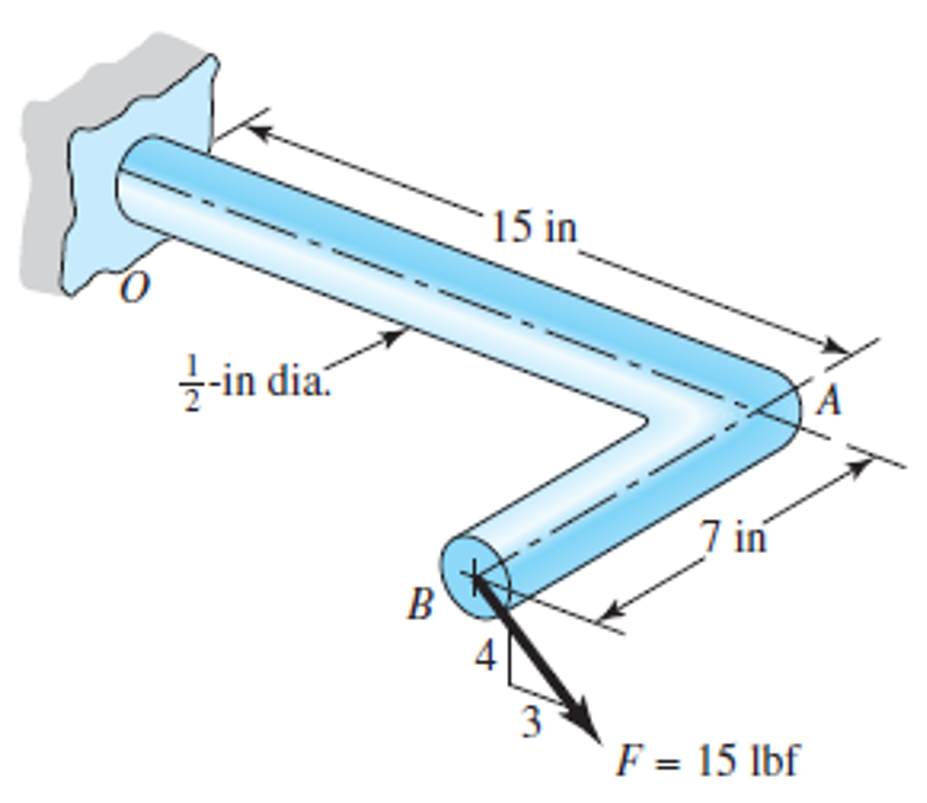 y
y
A
B
z
D
x
z
C
A
B
l
Rod
x
Rigid arm
y
F
z
a